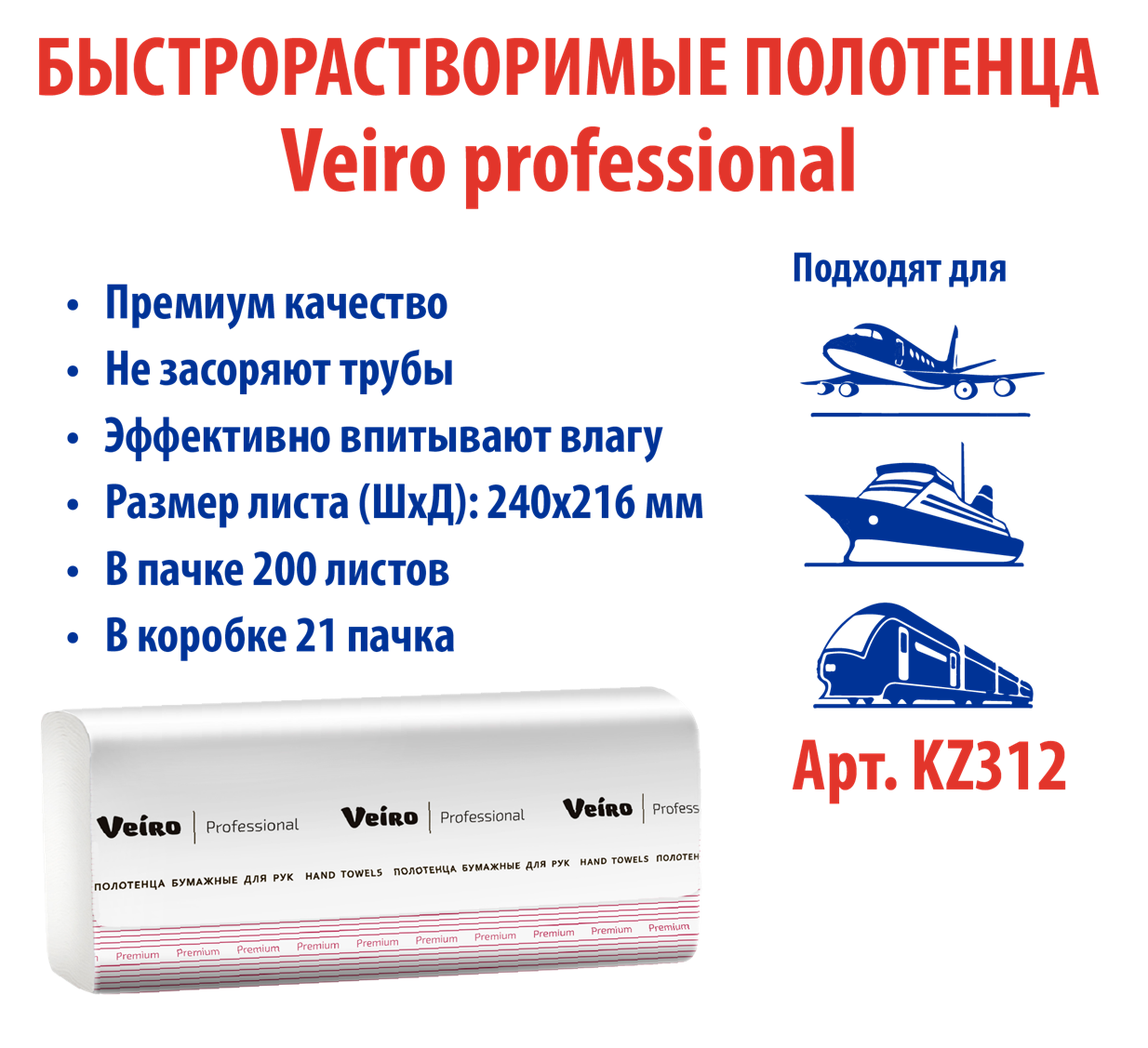 Быстрорастворимые бумажные полотенца Veiro Professional
Отличное решение для мест с вакуумной системой канализации
Для  идеального сервиса  очень важно поддерживать чистоту,  комфорт и функциональность  туалетных комнат.  Проблема возникновения засоров в трубах отрицательно влияет на имидж компании.
	Далеко не всегда и не везде бумажные полотенца выбрасываются строго в контейнер для мусора,  во многих общественных местах, например, в самолетах, на кораблях и железнодорожном транспорте, посетители зачастую выкидывают использованные полотенца в унитаз, что может привести к образованию засоров.
	Для решения этой проблемы компания "ТК "СЕРВИС"  предлагает Вам использовать быстрорастворимые полотенца Veiro Professional  KZ312.
Быстрорастворимые бумажные полотенца Veiro Professional
Распускаемость в воде - 25 секунд
Сырье - 100% целлюлоза, 
Цвет - белый
Слойность - 2 
Плотность 2сл. - 36 г/м
Размеры листа - 24х21,6 см 
Сложение - "Z"
Листов в упаковке – 200
Размеры упаковки - 21,6х8х14 см
Упаковка – бумажный амбалаж
Вес упаковки – 255г
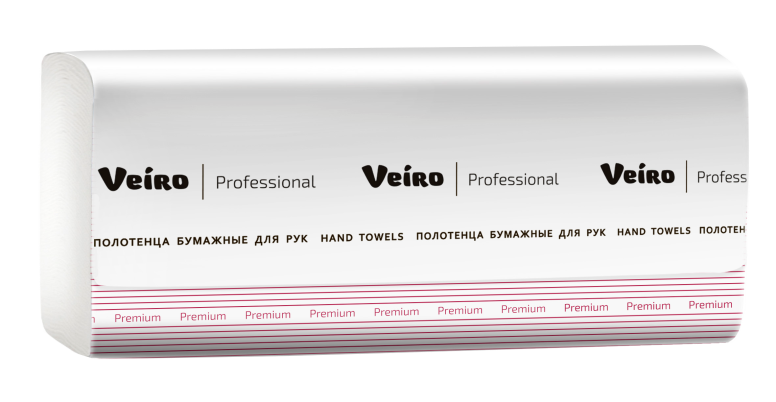 Они отличаются  исключительной мягкостью и высокой впитывающей способностью и при этом не засоряют трубы.
Быстрорастворимые полотенца отлично  подойдут для мест с вакуумной системой канализации и для биотуалетов.Рекомендуется для применения в самолетах, на кораблях
      и железнодорожном транспорте.